يجلس على الكرسي لأداء نشاط165
مقدم الهدف / سهيله الشامسي
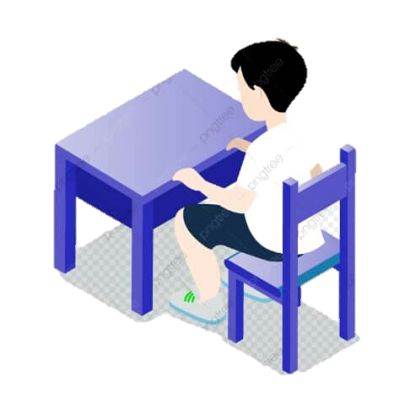 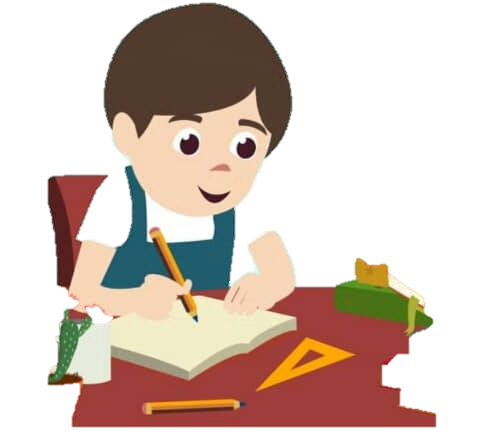 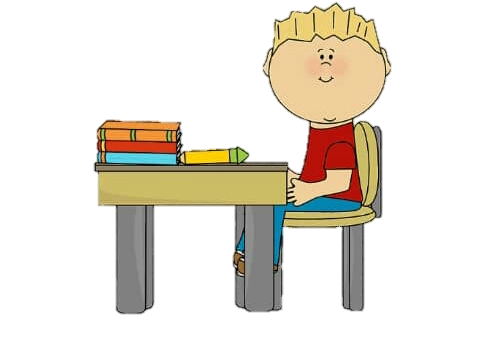 15 February 2021
2
كرسي وطاولة مكاني المخصص لي
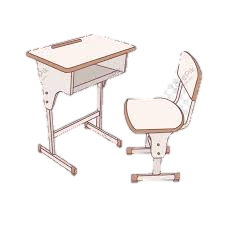 3
أجلس في مكاني أنجز واجباتي
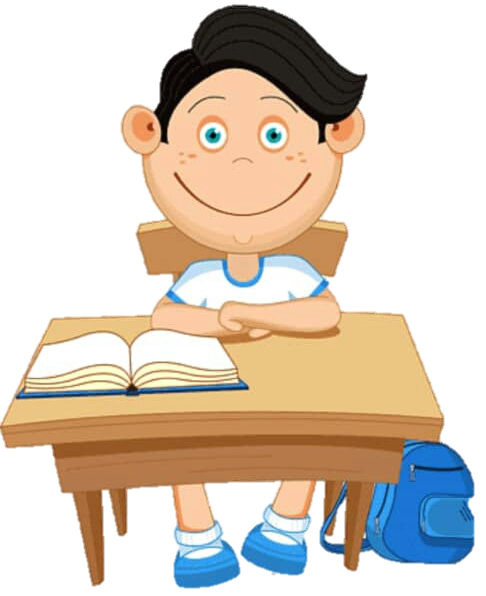 4
أجلس جلسة صحيحة
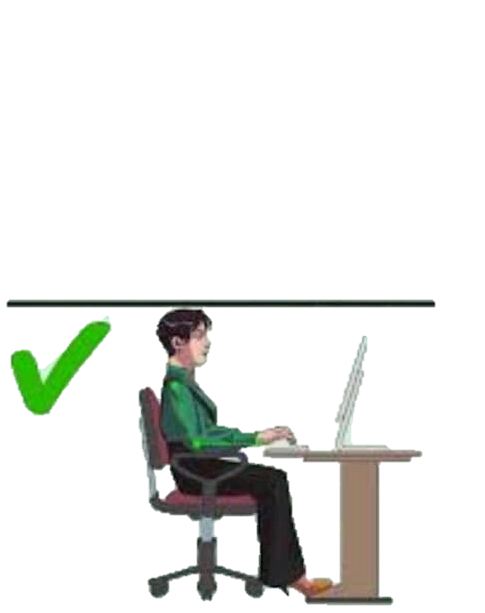 5
15 February 2021
6
1- يجلس على الكرسي
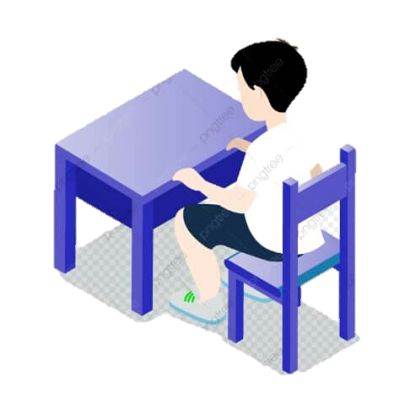 7
2- يكتب واجباته
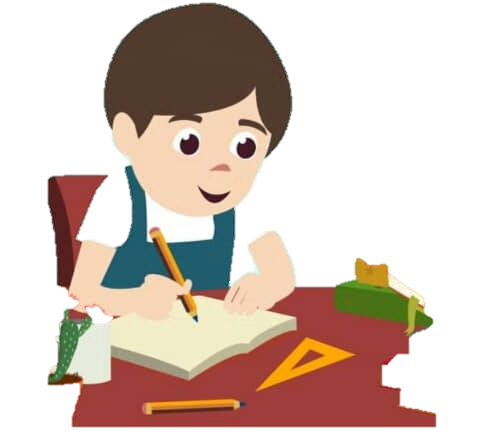 8
3- يحافظ على الجلسة الصحية
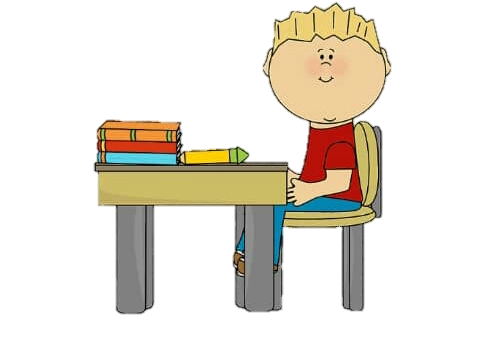 9
15 February 2021
10